Massachusetts Commission on 
Falls Prevention
Wednesday, November 22, 2023
10-11 a.m.
Technical Tips
Meeting controls are at the top of the Microsoft Teams window:
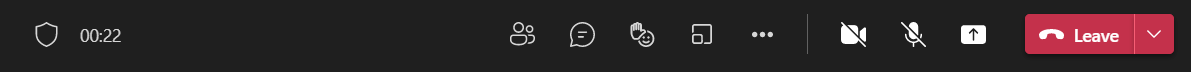 Click for 
audio connection options.
Please 
mute your 
microphone 
when not speaking.
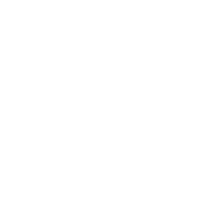 This meeting 
will not be recorded.
Click to view the participant list
Please use the 
chat window 
for questions 
or comments.
Click to 
exit the meeting 
and disconnect your phone audio
Click to open the chat window
Once connected, 
this becomes a 
mute button
rec
For technical support, contact 
Alexandria Papadimoulis at
Alexandria.Papadimoulis@mass.gov
or 781-657-3644.
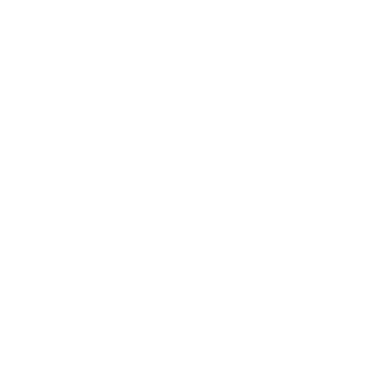 00:12:34:56
2
Massachusetts Department of Public Health       mass.gov/dph
Meeting Agenda
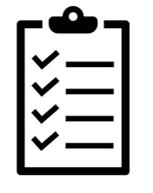 3
Massachusetts Department of Public Health       mass.gov/dph
Welcome and Introductions
Update on the 2022 Commission Report
[Speaker Notes: Reached out to GA multiple times, no word. Constrained by internal process around posting.]
Discussion: 2024 Commission Report Proposed Outline and Process
[Speaker Notes: Emphasize that this is a proposal]
Key points from the February 14, 2023 Commission discussion on the 2024 report
Falls prevention needs a stronger platform—the repot should reflect connections between falls prevention, other outcomes, interventions, and related activities
Interest in making the report a more practical resource that supports elder care providers and other stakeholders (trainees, medical students, caregivers, etc.)
Report should be accessible, with different formats that target different audiences
Opportunity to highlight success stories from member organizations and beyond around falls prevention
Difficult to assess progress on past recommendations, but worth including recommendations as a reference
Proposed 2024 report outline
Proposed 2024 timeline
Thank You!
For more information about the MA Falls Commission for Falls Prevention please visit https://www.mass.gov/massachusetts-commission-on-falls-prevention
Kelley Cunningham
Kelley.Cunningham@mass.gov

Alexandria Papadimoulis
Alexandria.Papadimoulis@mass.gov

Max Rasbold-Gabbard
Max.Rasbold-Gabbard@mass.gov